Timo
Animale e vegetale
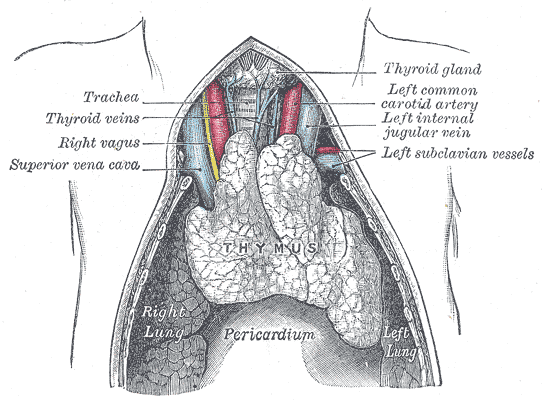 Timo
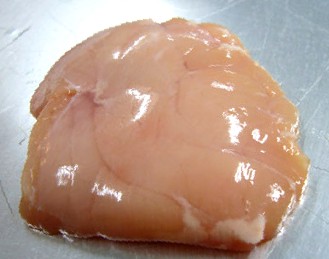 Animelle
Timo
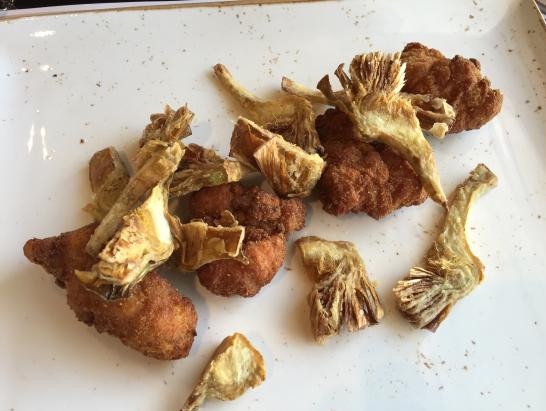 Animelle con carciofi
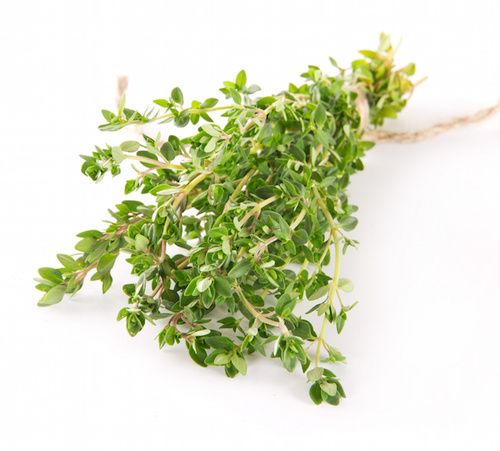 Timo
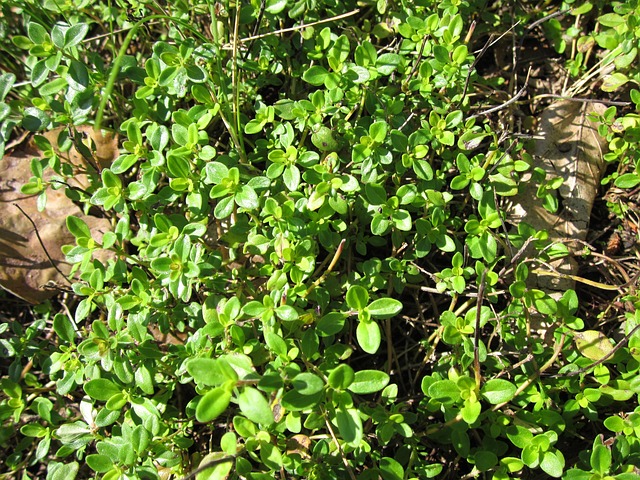 Timo limonato
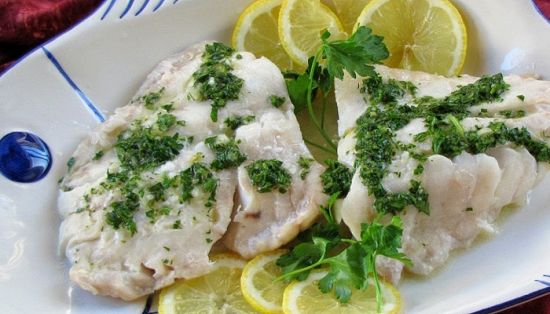 Nasello al timo
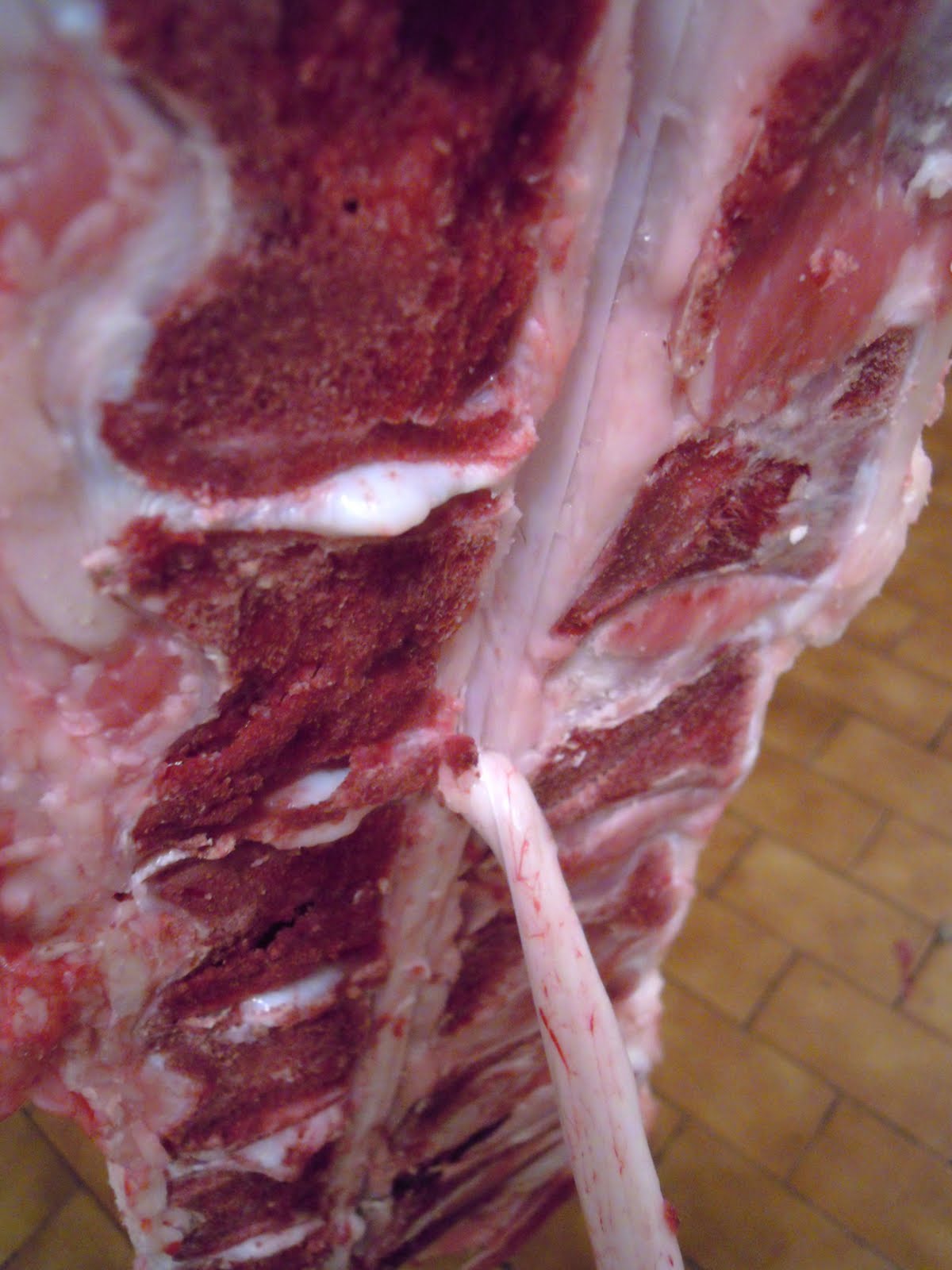 Midollo
spinale
Schienali
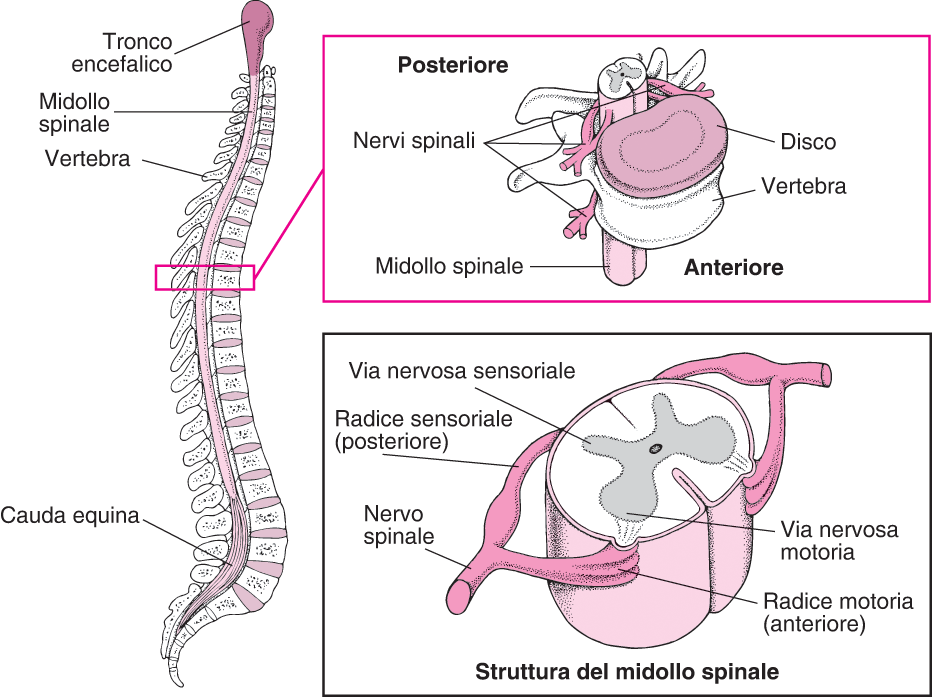 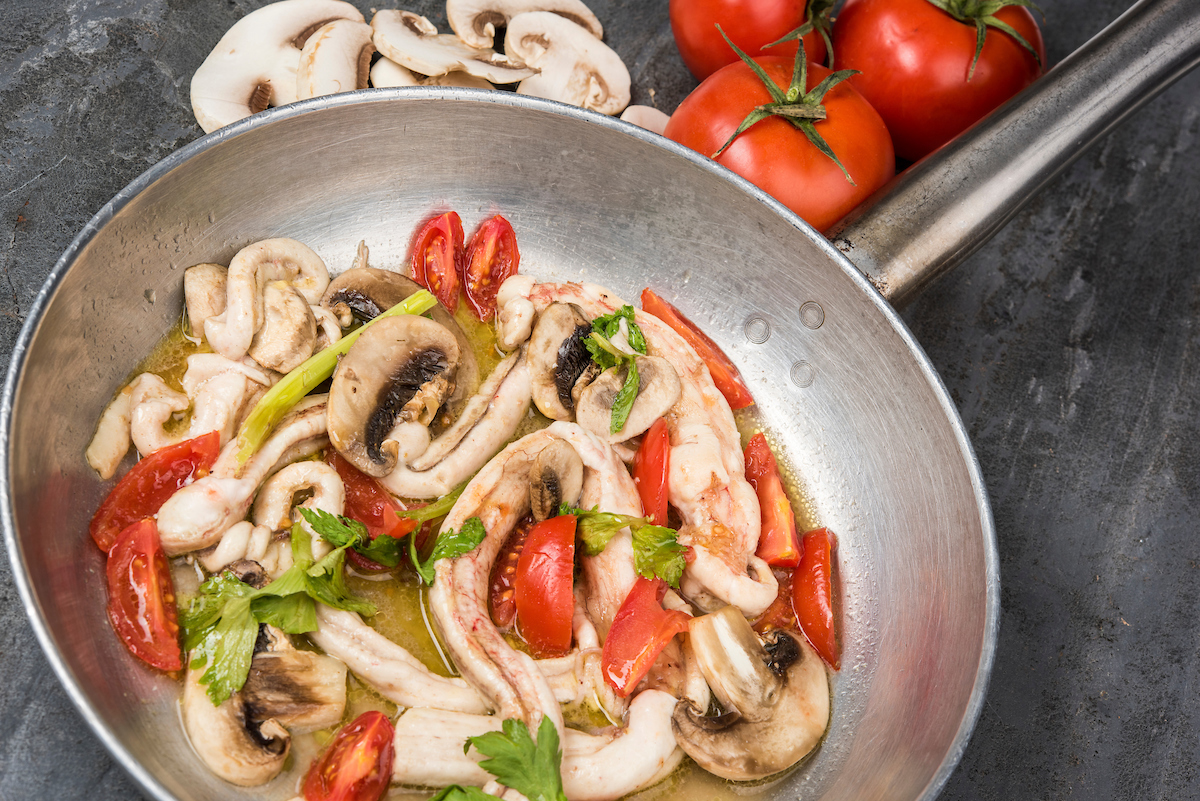 Filone (schienale) con funghi e datterini
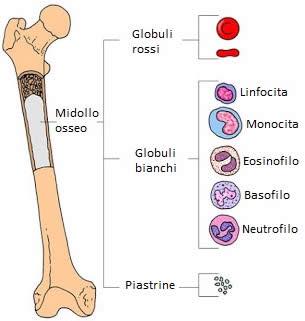 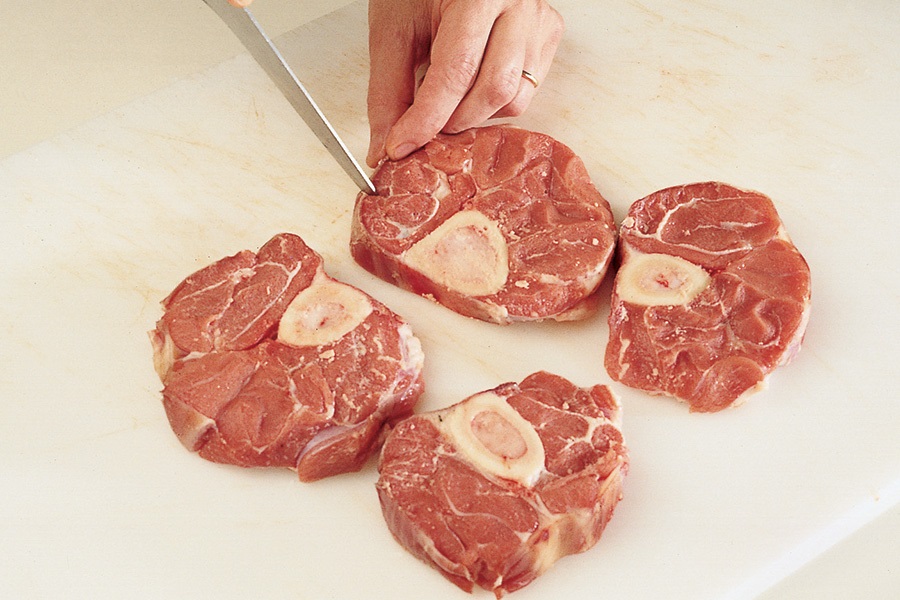 Midollo osseo (ossobuco)
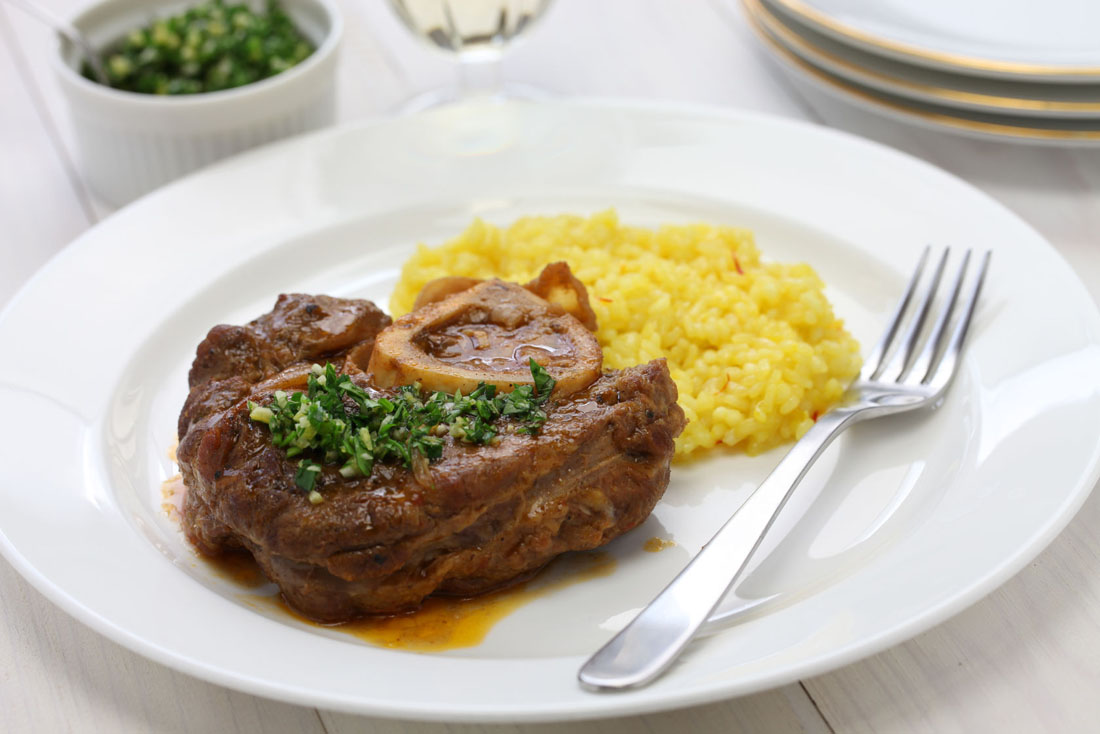 Ossobuco alla milanese